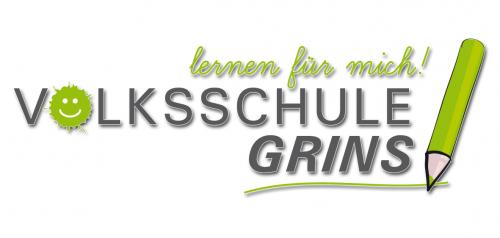 Lesetraining
SW 31

Ü-ü ; Ö-ö
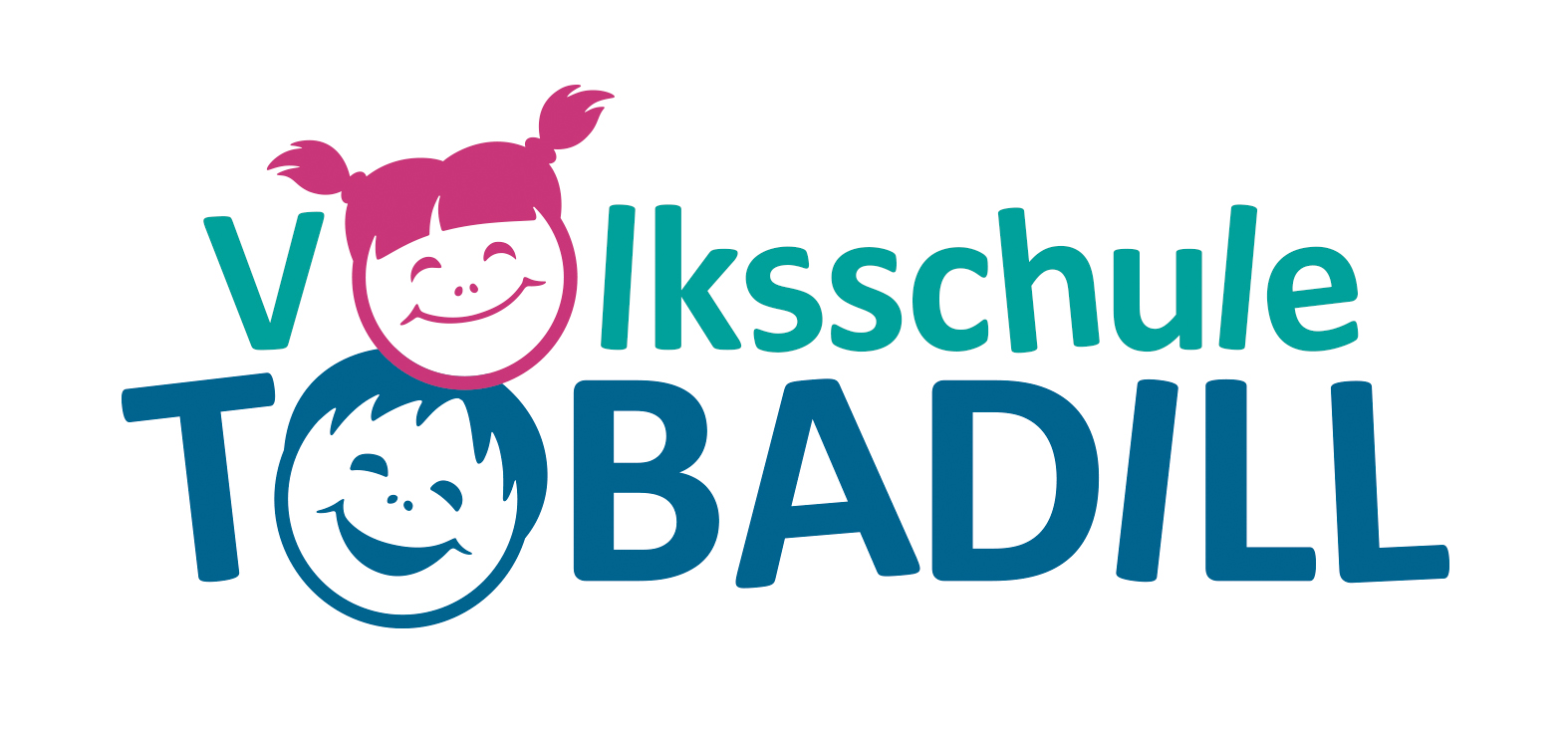 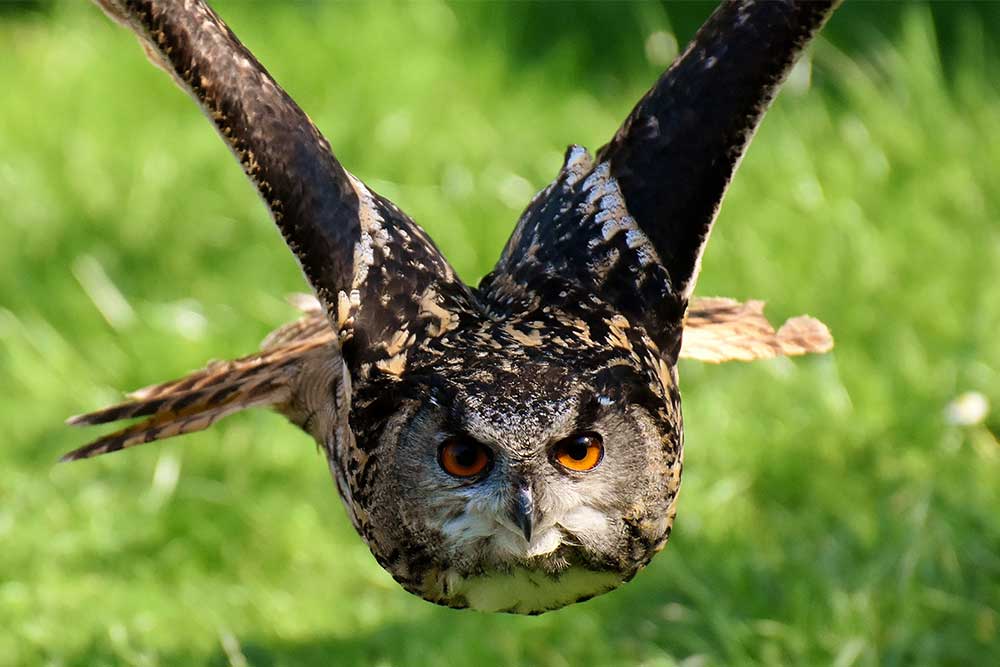 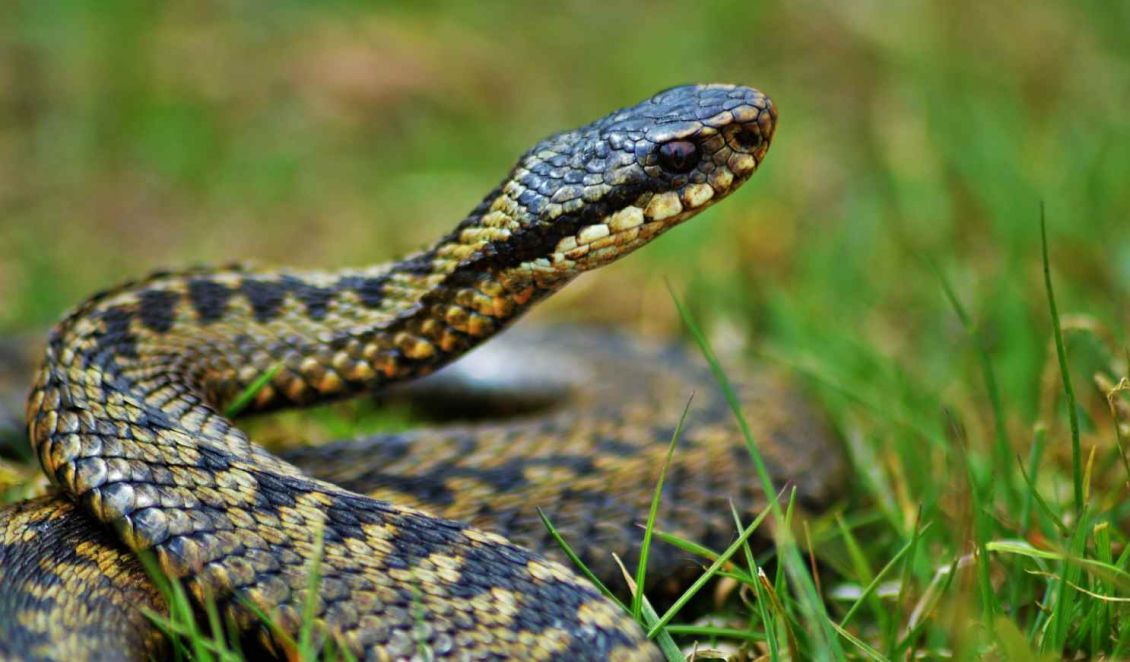 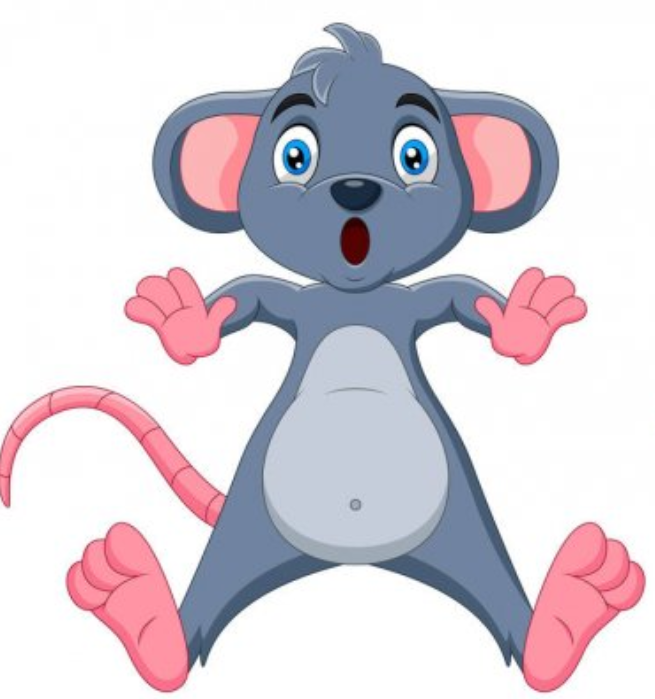 Der Uhu, die Schlange und die Maus
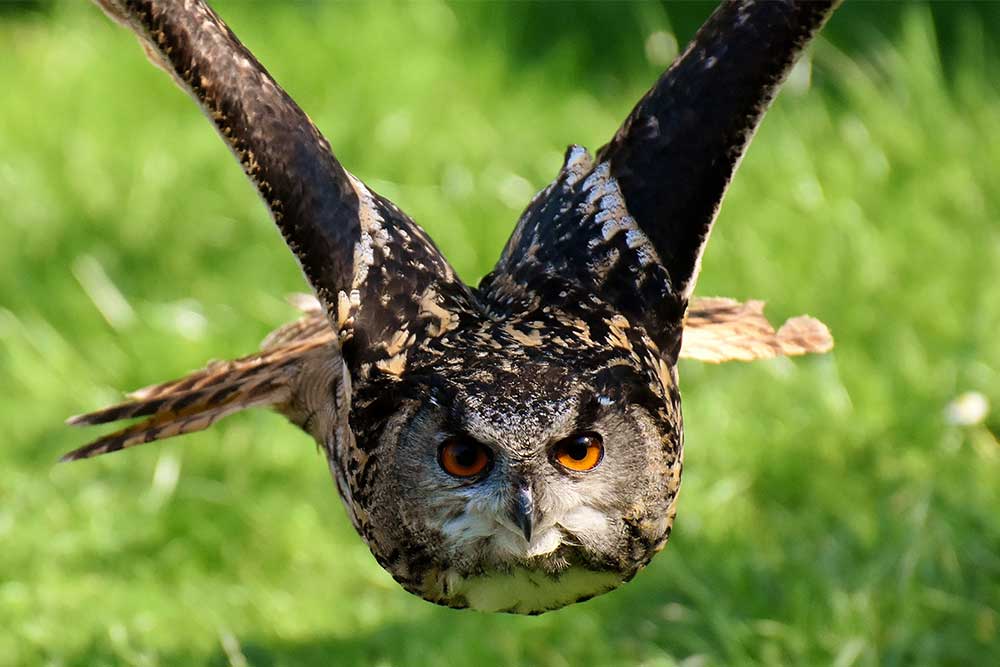 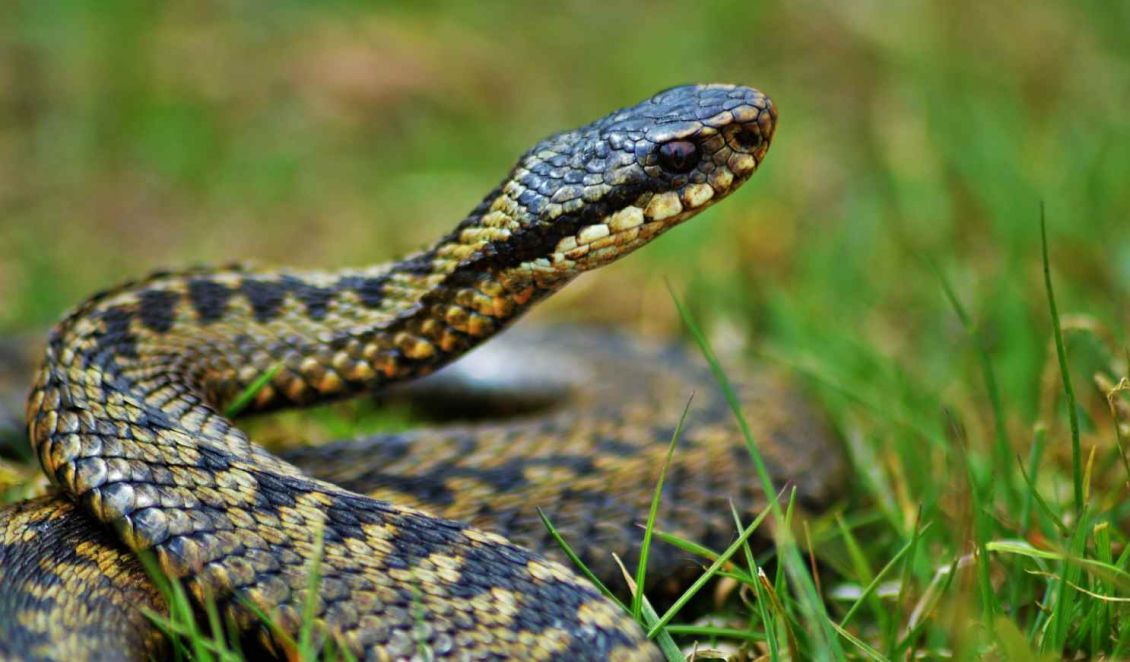 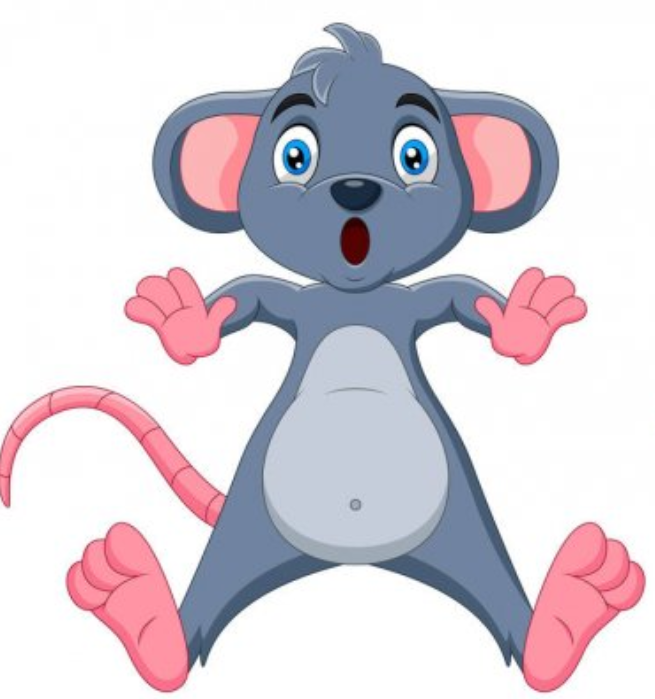 Der Uhu und die Schlange

wollen die kleine Maus fressen.
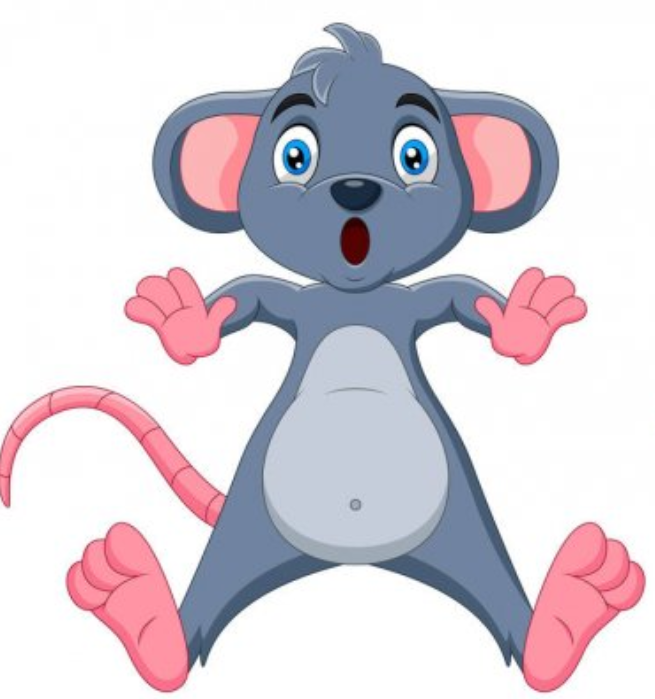 Die kleine Maus denkt:

“Ich muss mir sofort eine Geschichte

einfallen lassen!”
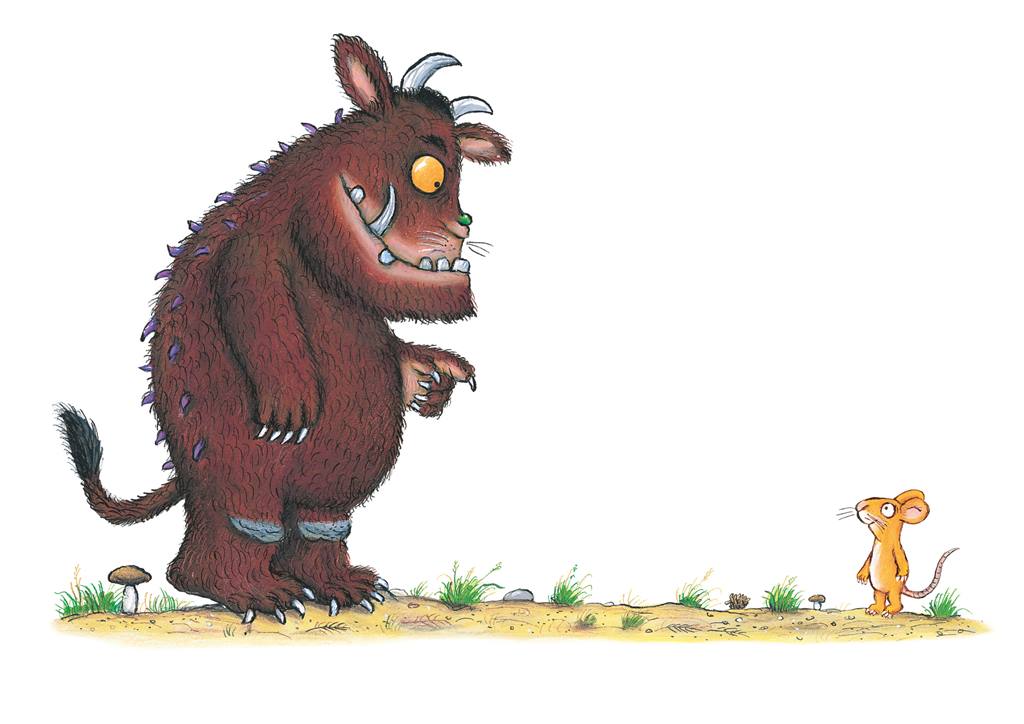 Sie denkt sich den fürchterlichen

GRÜFFELO
aus.
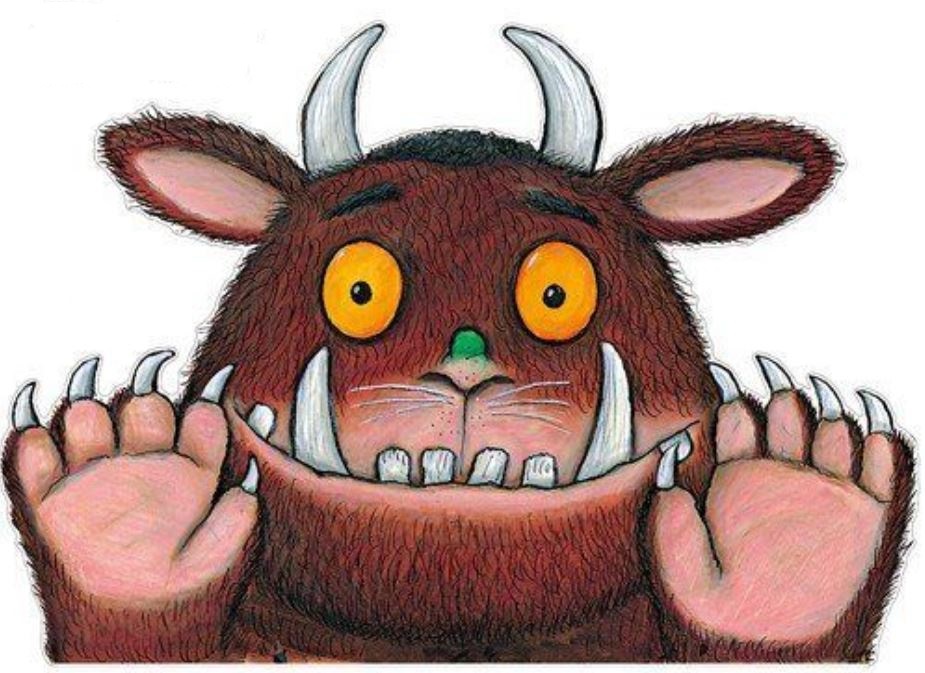 Der Grüffelo hat feurige Augen.
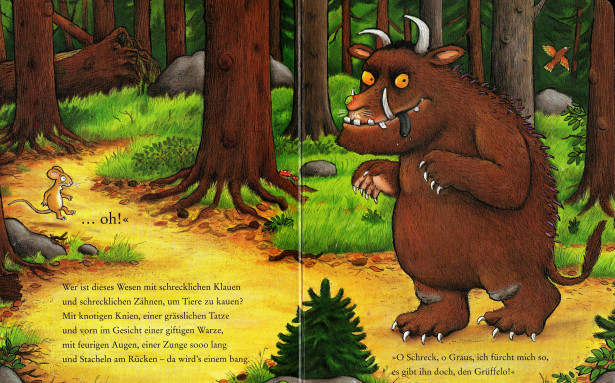 Der Grüffelo hat eine lange Zunge.
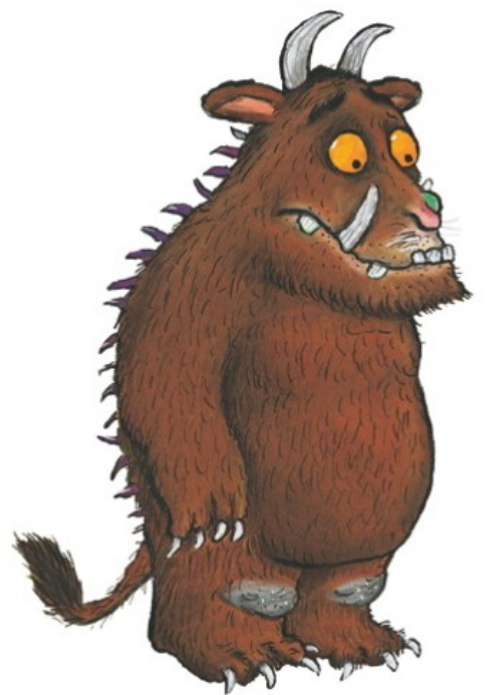 Der Grüffelo hat zwei gefährliche Hörner.
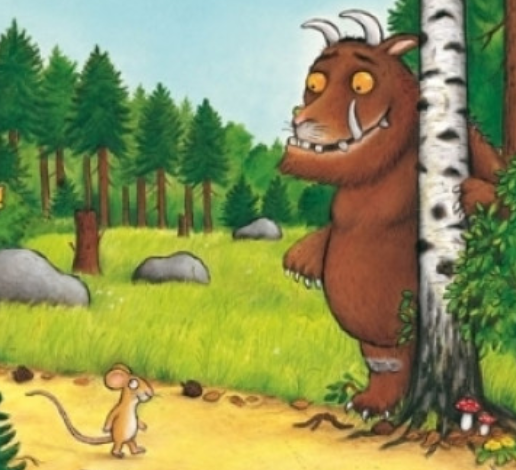 Der Grüffelo beschützt die kleine Maus.
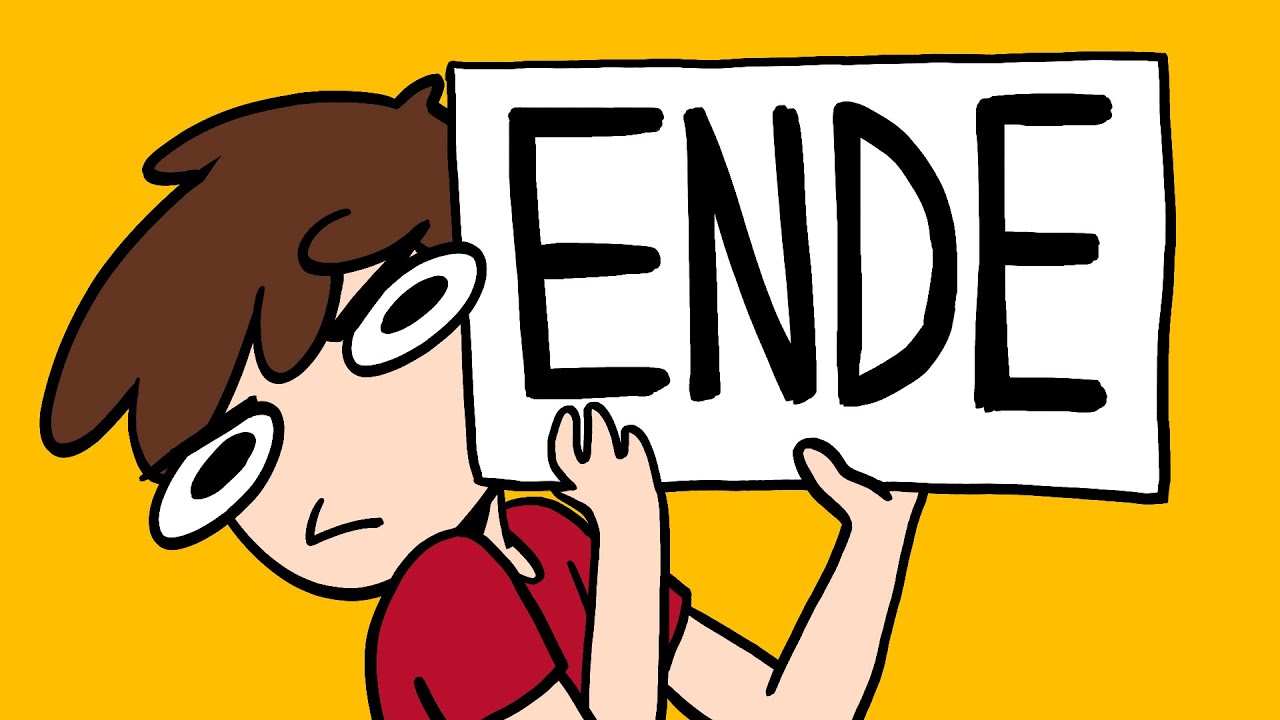 Ende der ersten Geschichte!
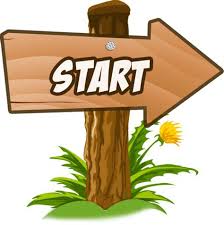 Beginn der zweiten Geschichte!
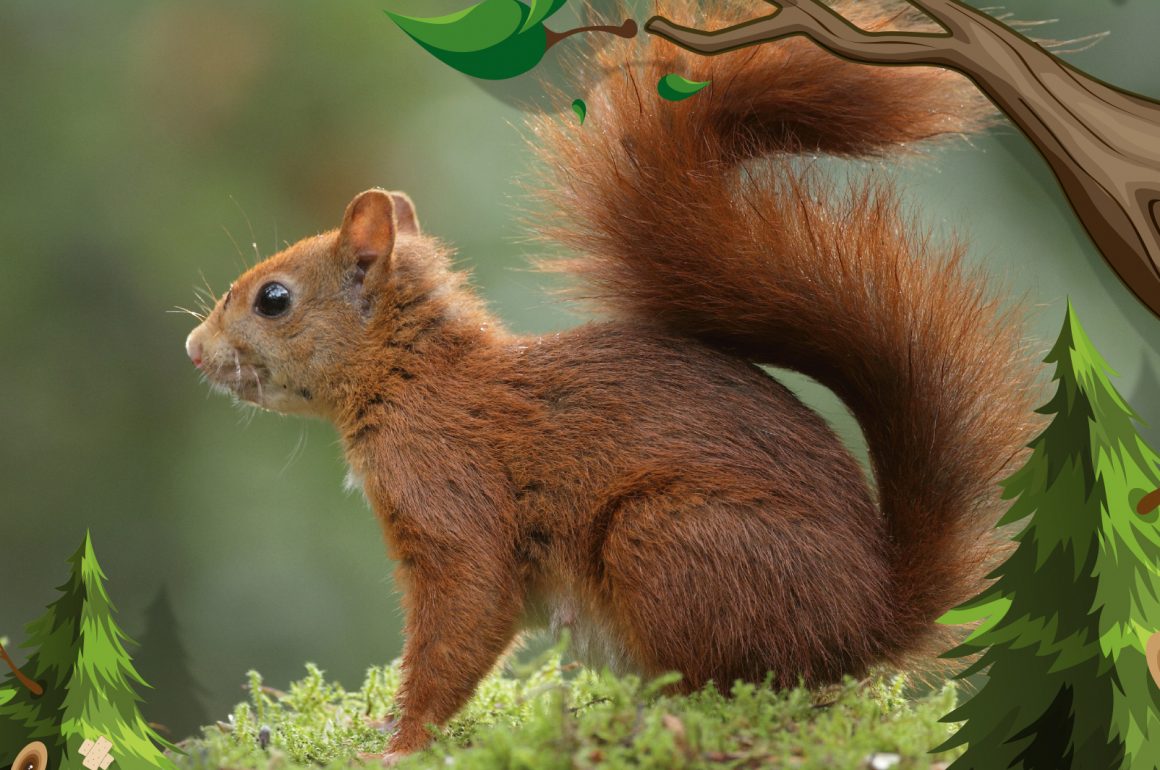 Das Eichhörnchen – ein Kletterkünstler
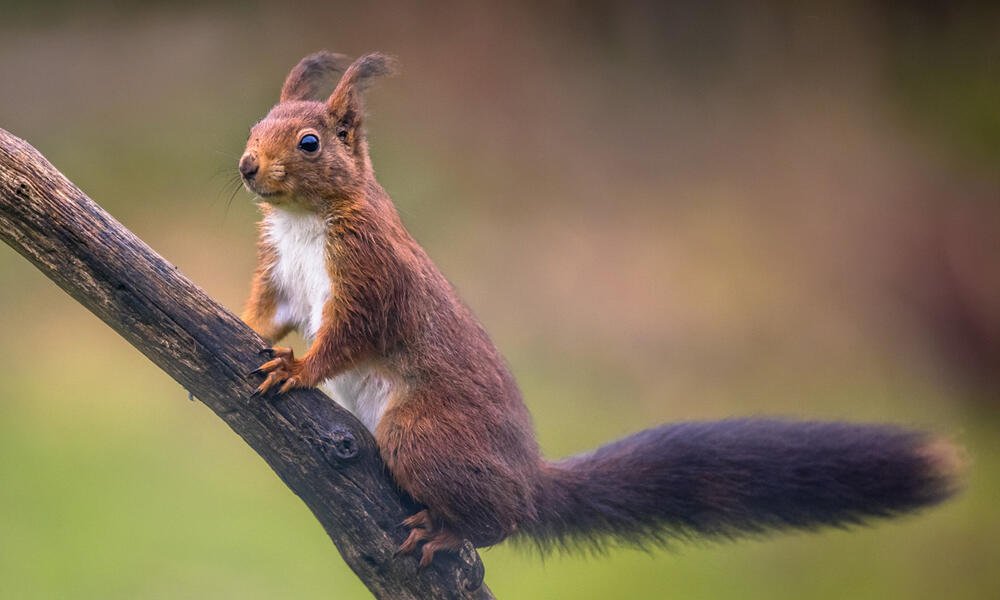 Eichhörnchen können sehr gut klettern.
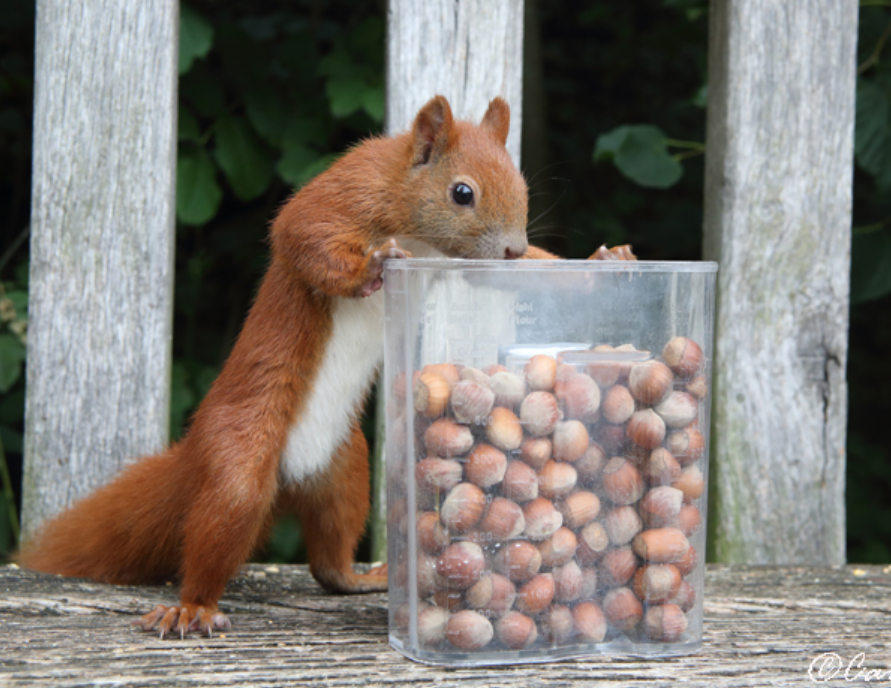 Eichhörnchen suchen immer nach Futter.
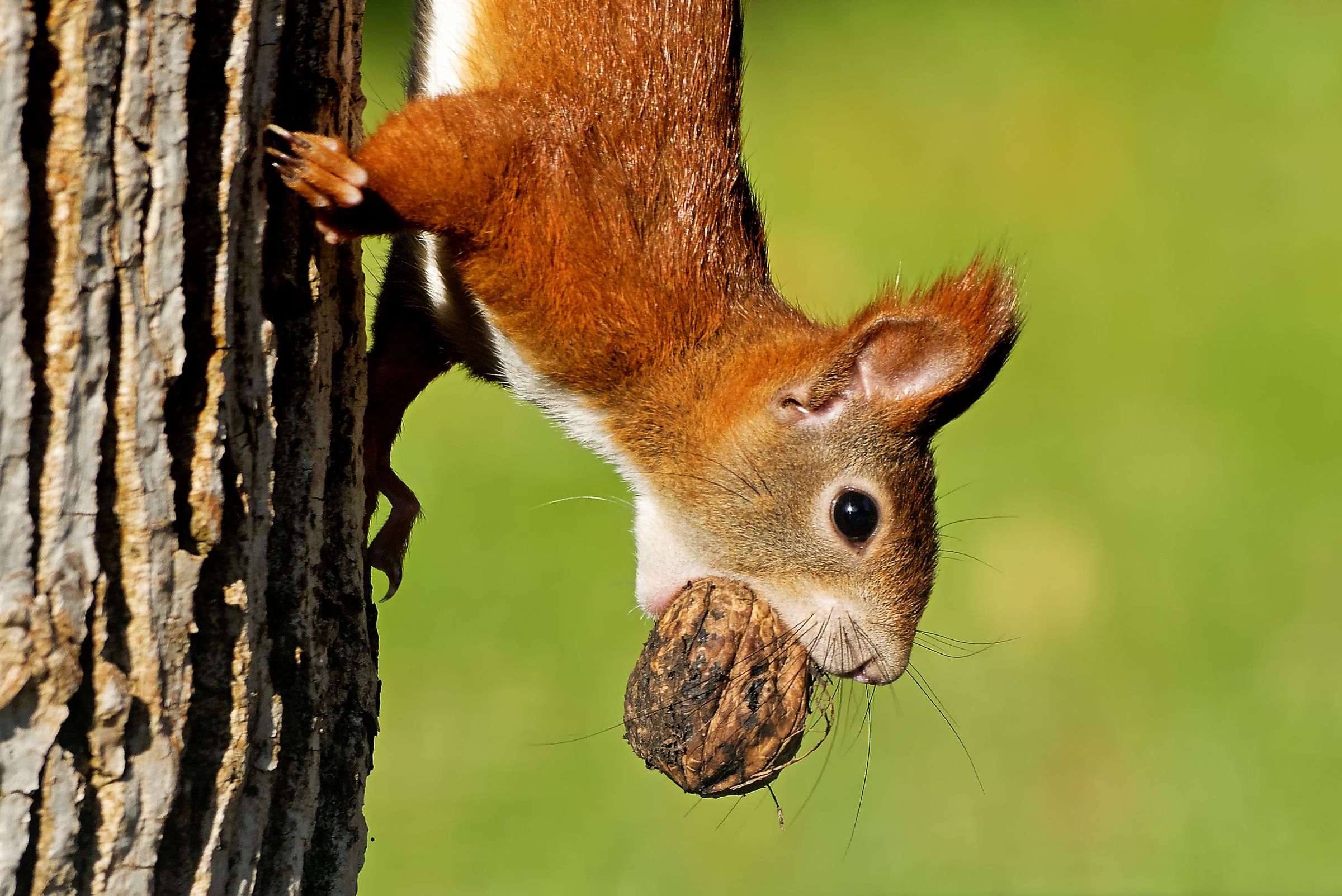 Eichhörnchen fressen gerne Walnüsse.
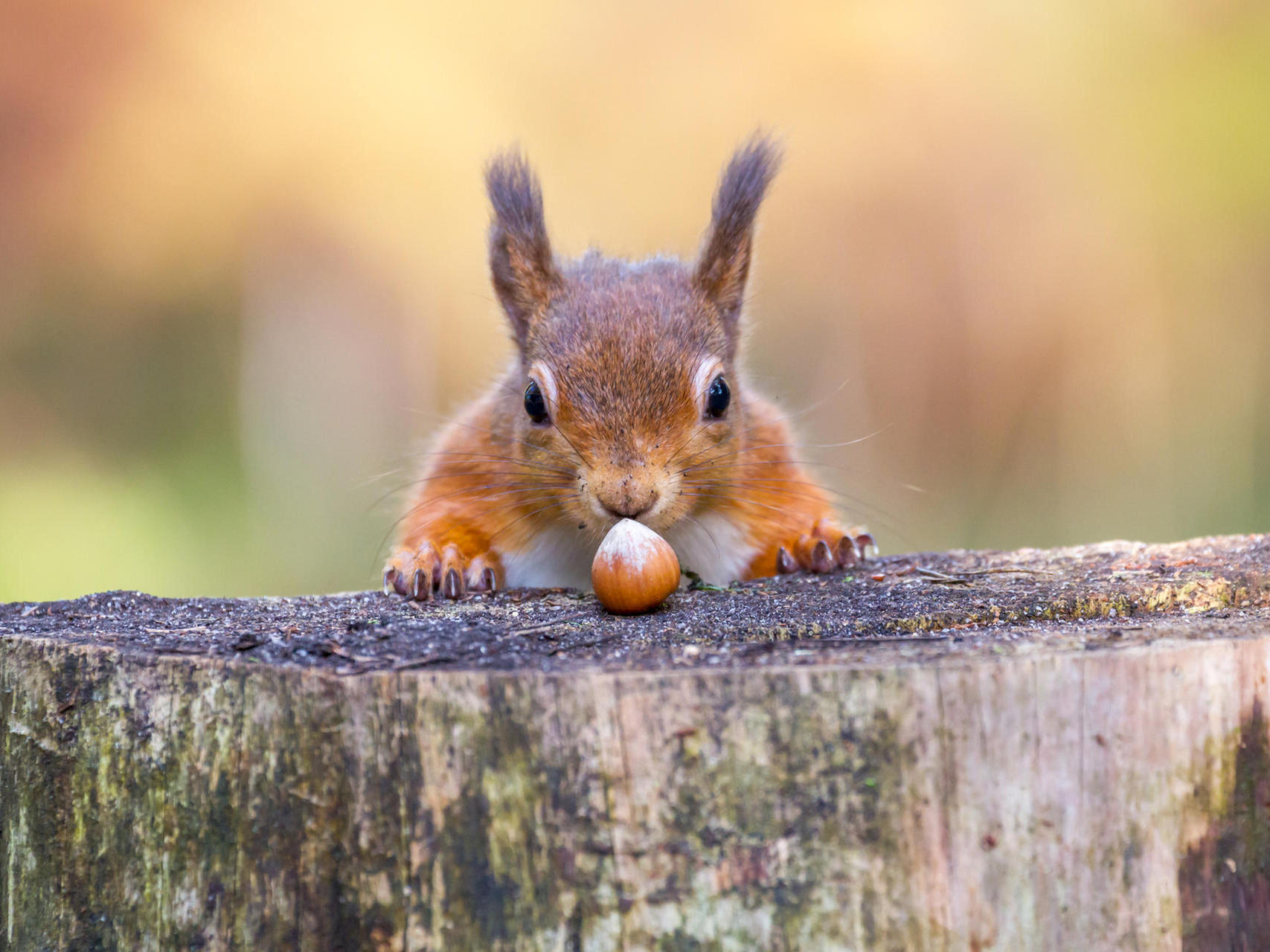 Auch Haselnüsse mögen

Eichhörnchen sehr gerne.
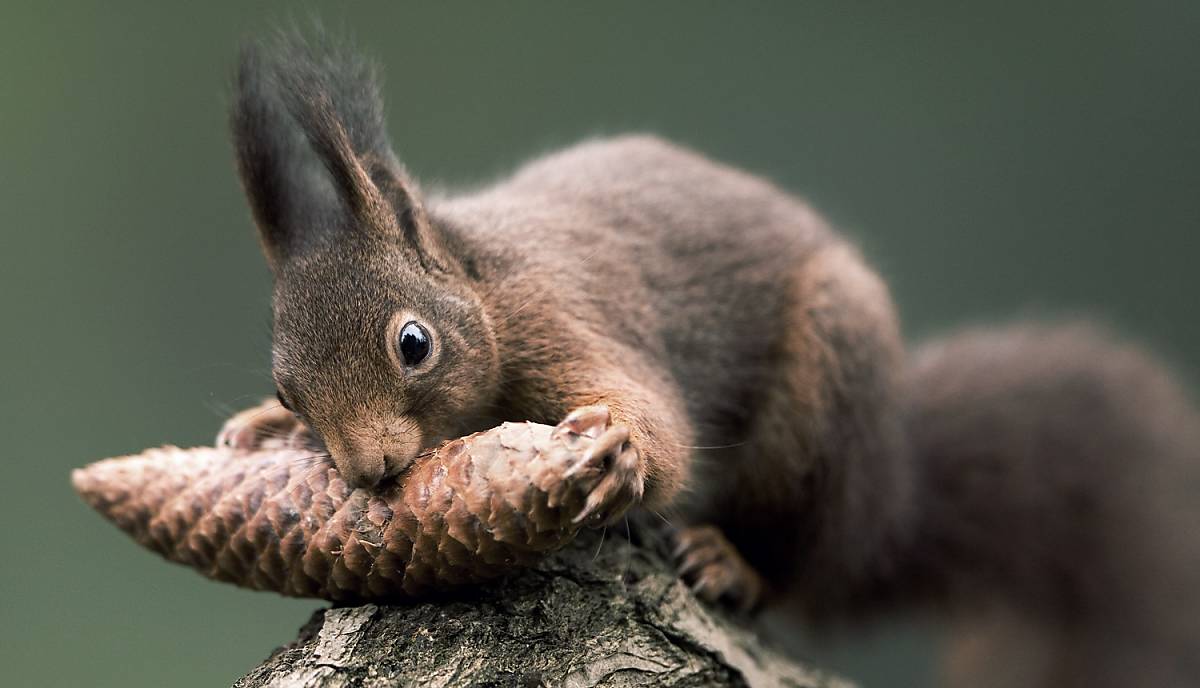 Eichhörnchen fressen auch

die Samen der Tannenzapfen.
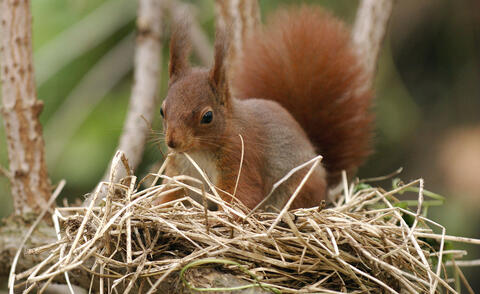 Das Nest des Eichhörnchens

nennen wir Kobel.
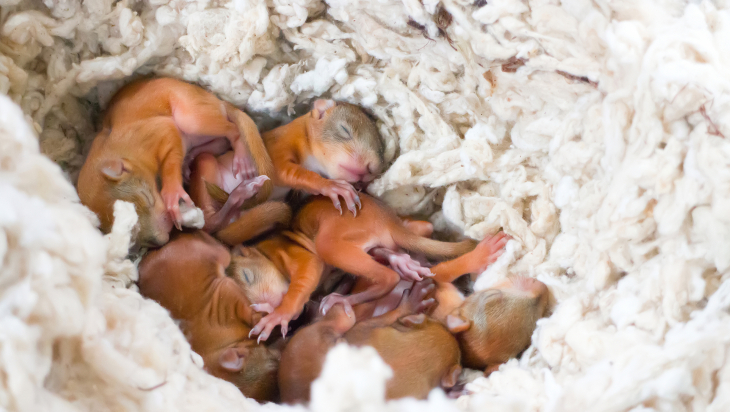 Junge Eichhörnchen sind bei ihrer Geburt nackt und blind.
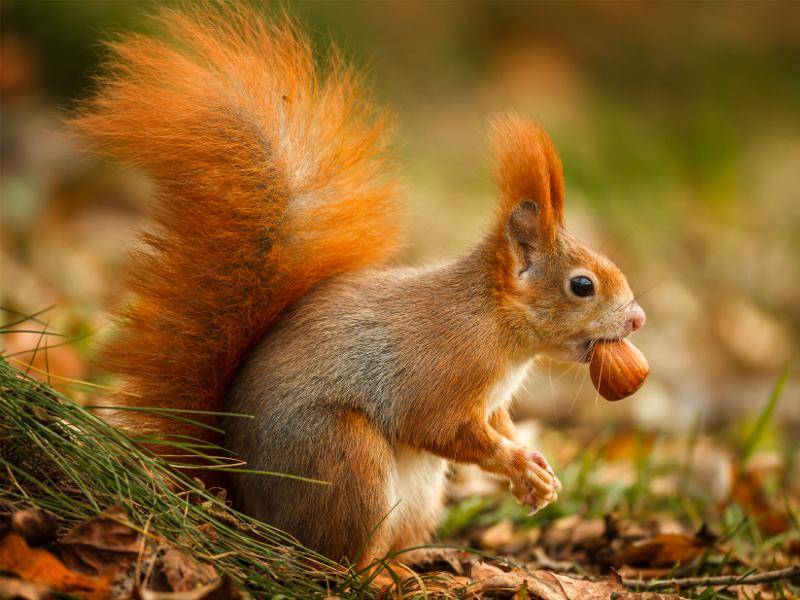 Diese Nuss gehört nur mir!!!
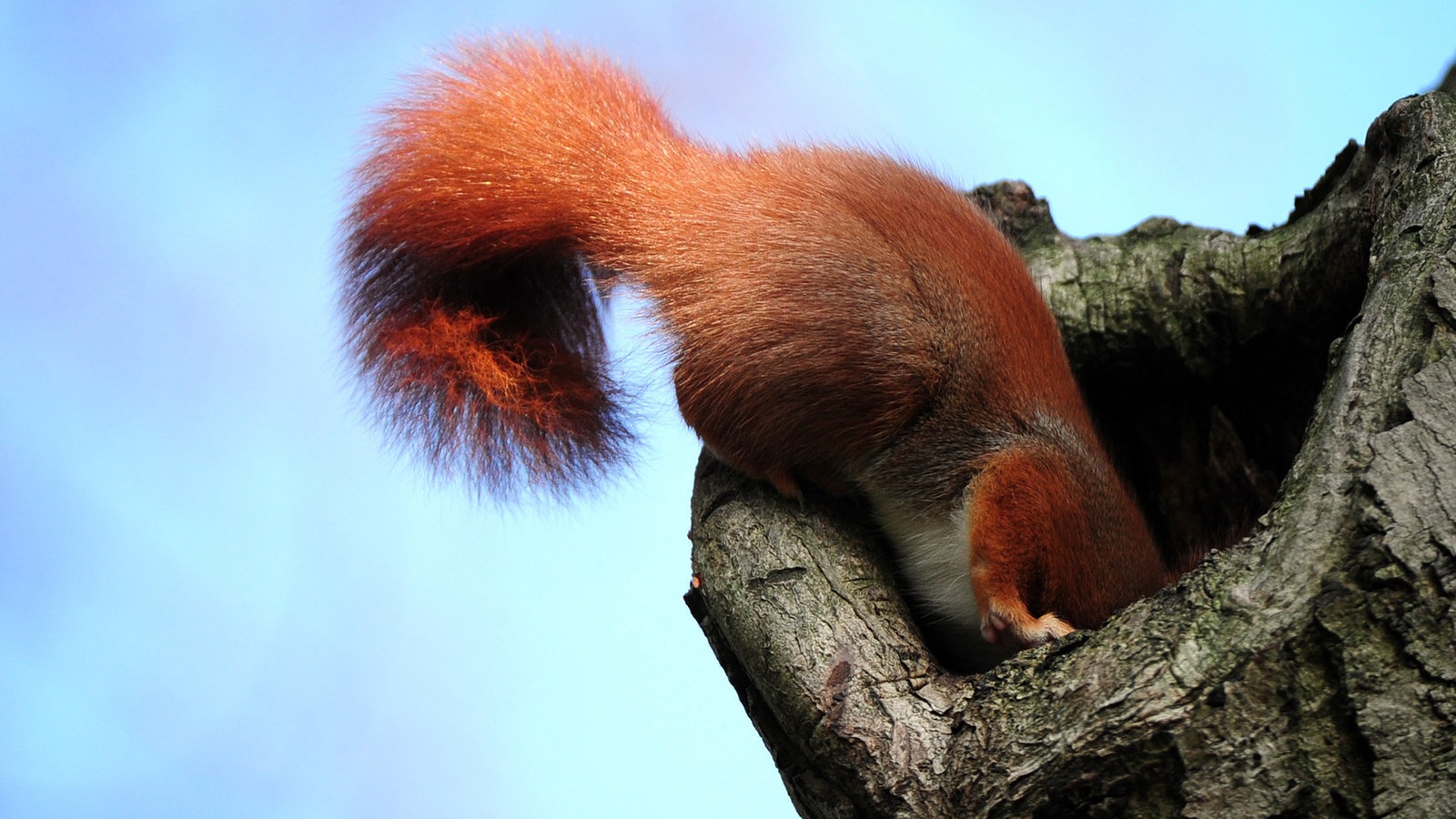 Da findet keiner meine köstlichen Nüsse!
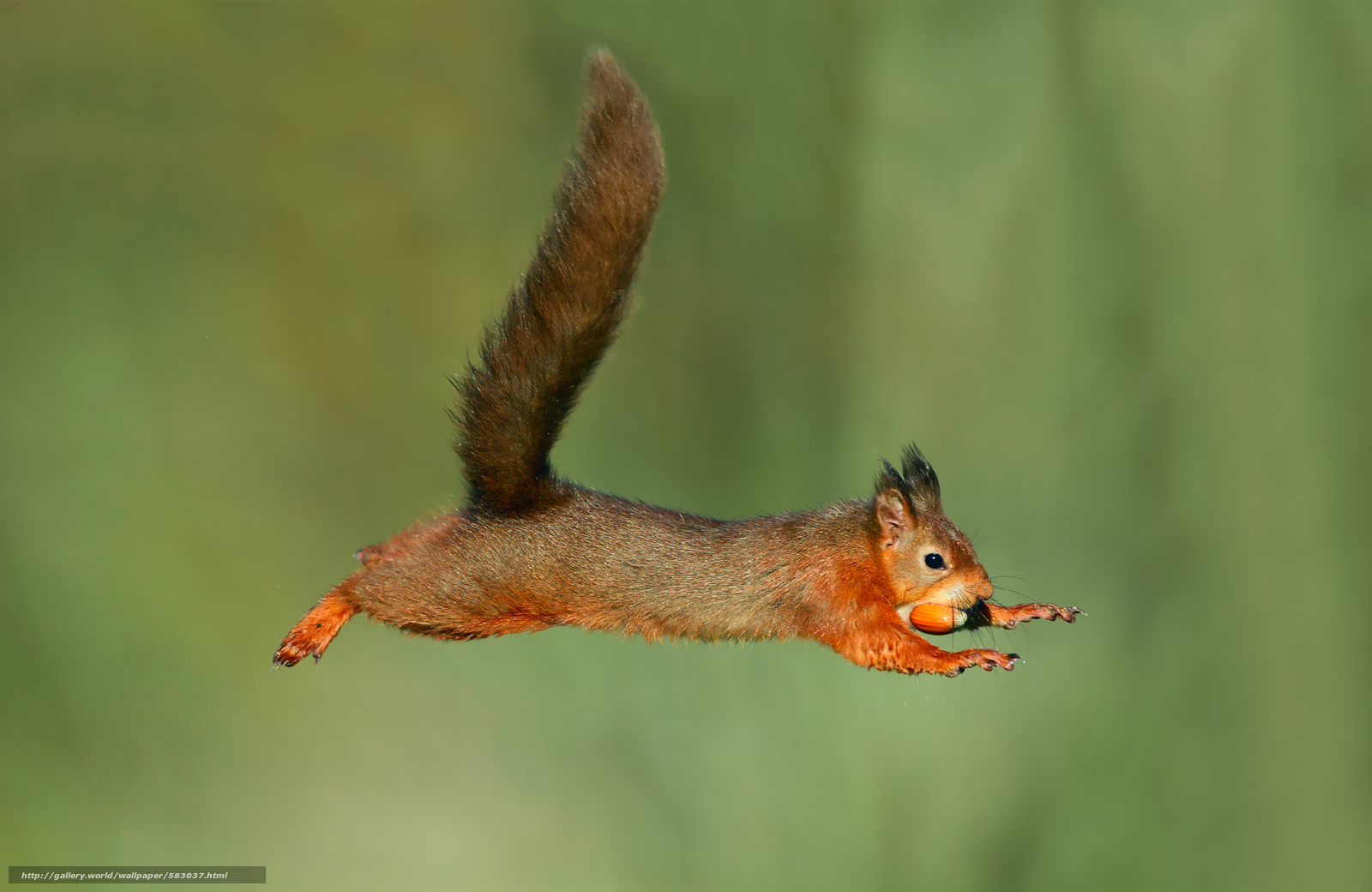 … und TSCHÜSS!